■PRICE CARD
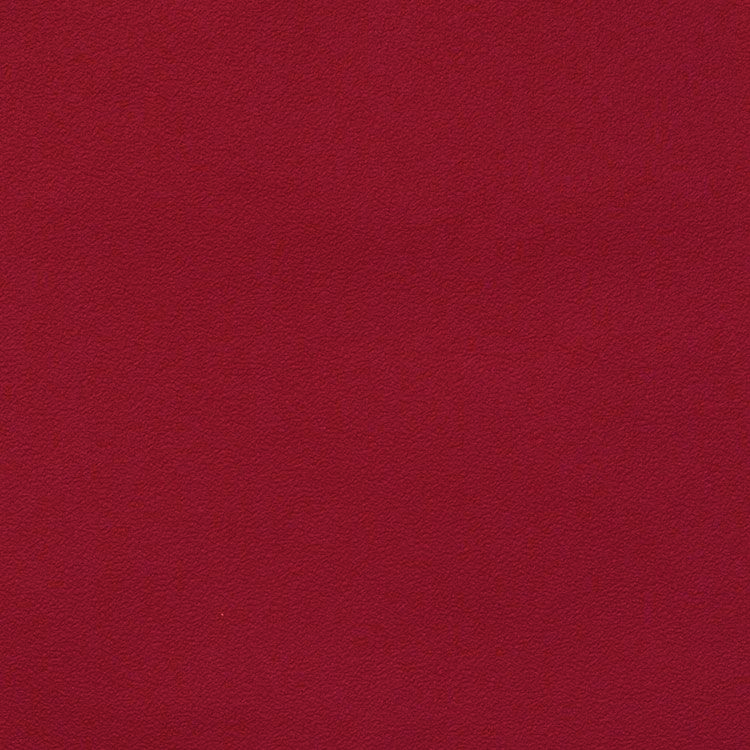 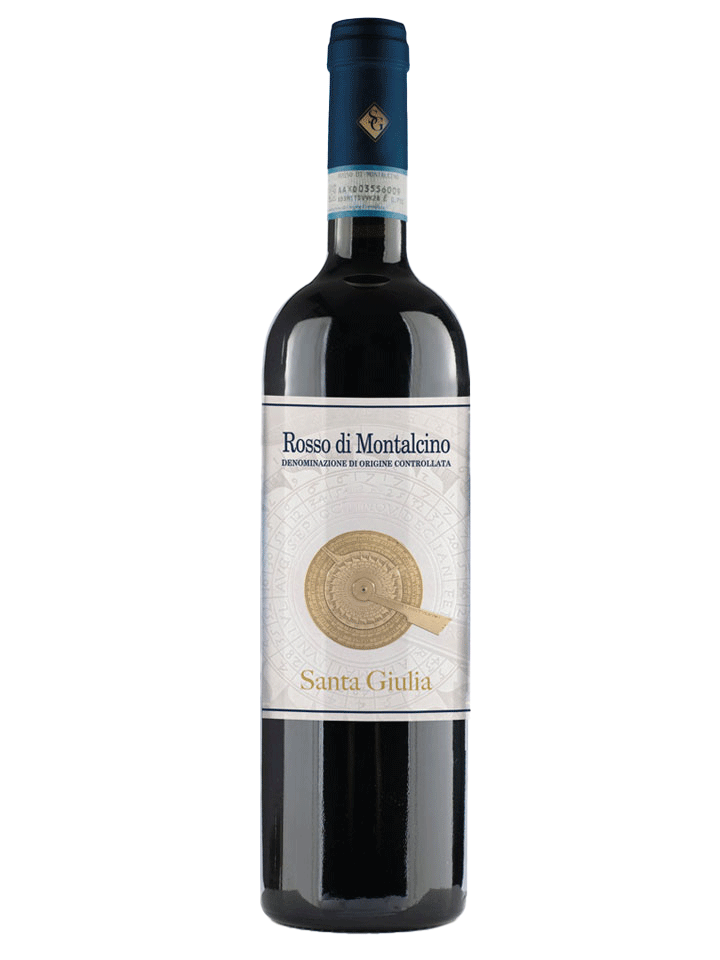 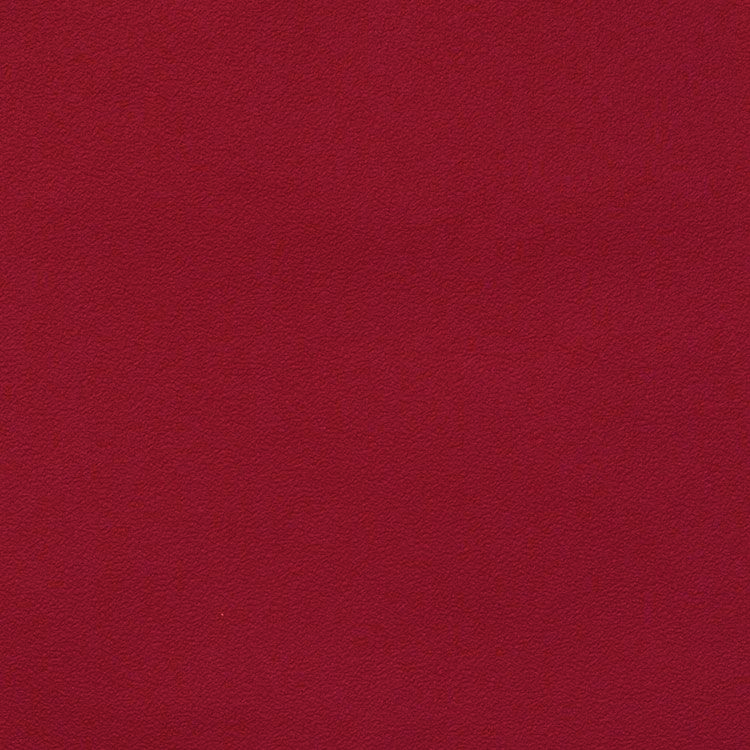 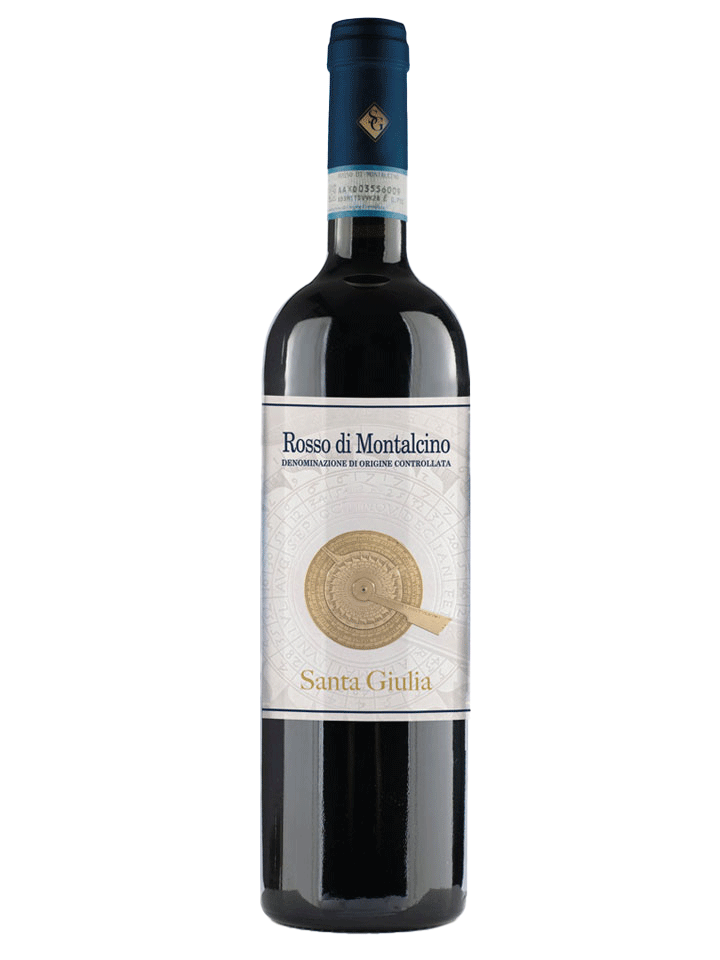 ロッソ・ディ・モンタルチーノ
ロッソ・ディ・モンタルチーノ
伝統を守り自然を尊重する家族経営のワイナリー
伝統を守り自然を尊重する家族経営のワイナリー
原産国：ｲﾀﾘｱ/DOC ﾛｯｿ･ﾃﾞｨ･ﾓﾝﾀﾙﾁｰﾉ
生産者：サンタジュリア
品種　：サンジョベーゼ
味わい：赤・辛口・フルボディ
原産国：ｲﾀﾘｱ/DOC ﾛｯｿ･ﾃﾞｨ･ﾓﾝﾀﾙﾁｰﾉ
生産者：サンタジュリア
品種　：サンジョベーゼ
味わい：赤・辛口・フルボディ
5,060
円 (税込)
希望小売価格
価格
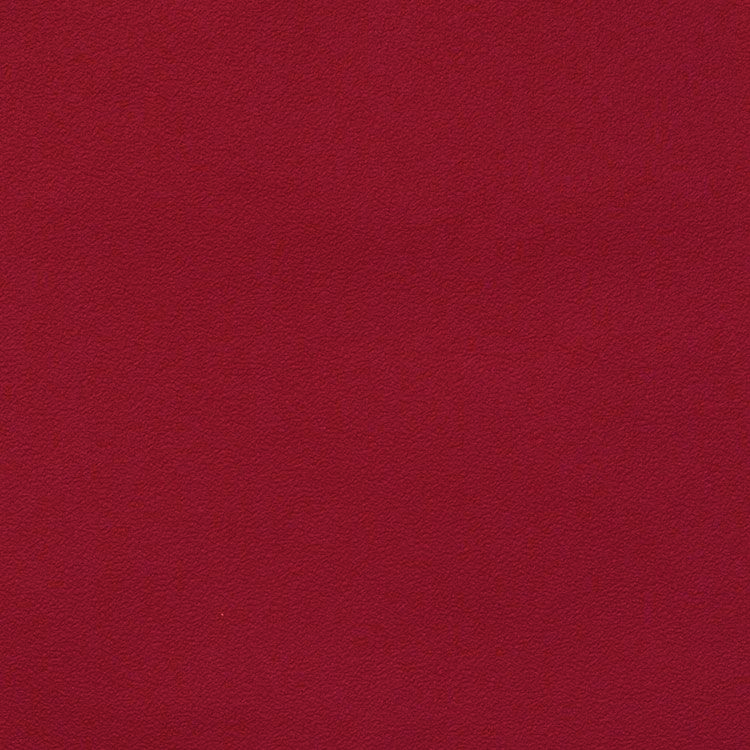 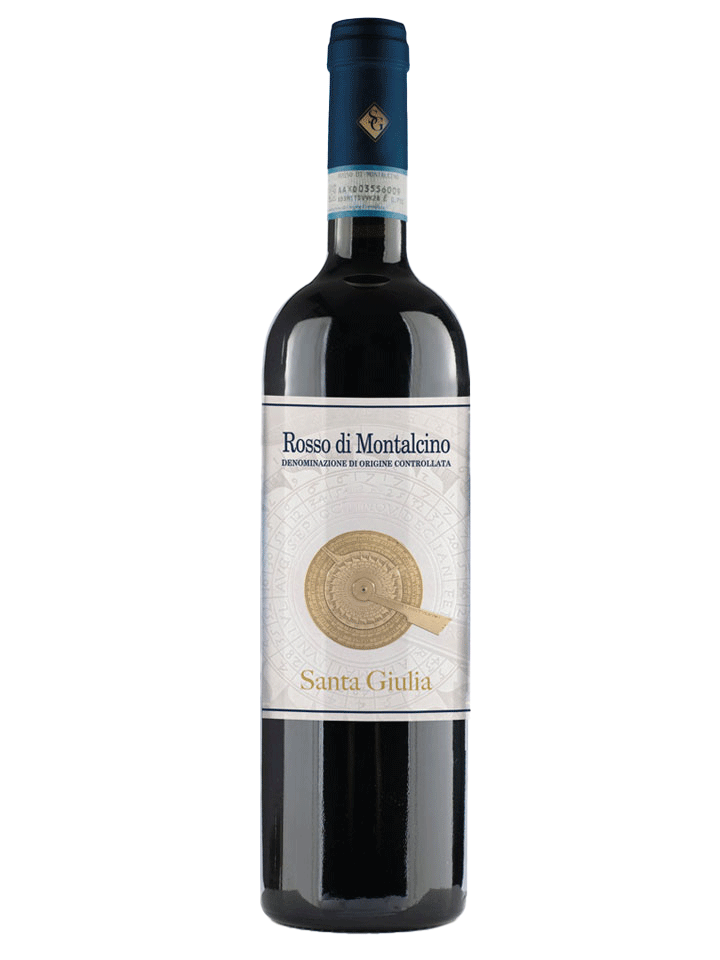 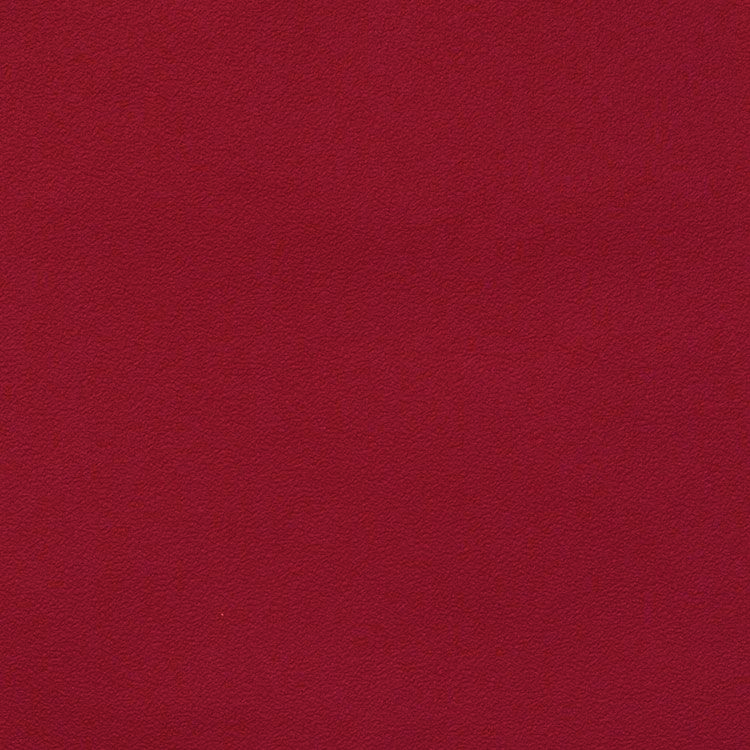 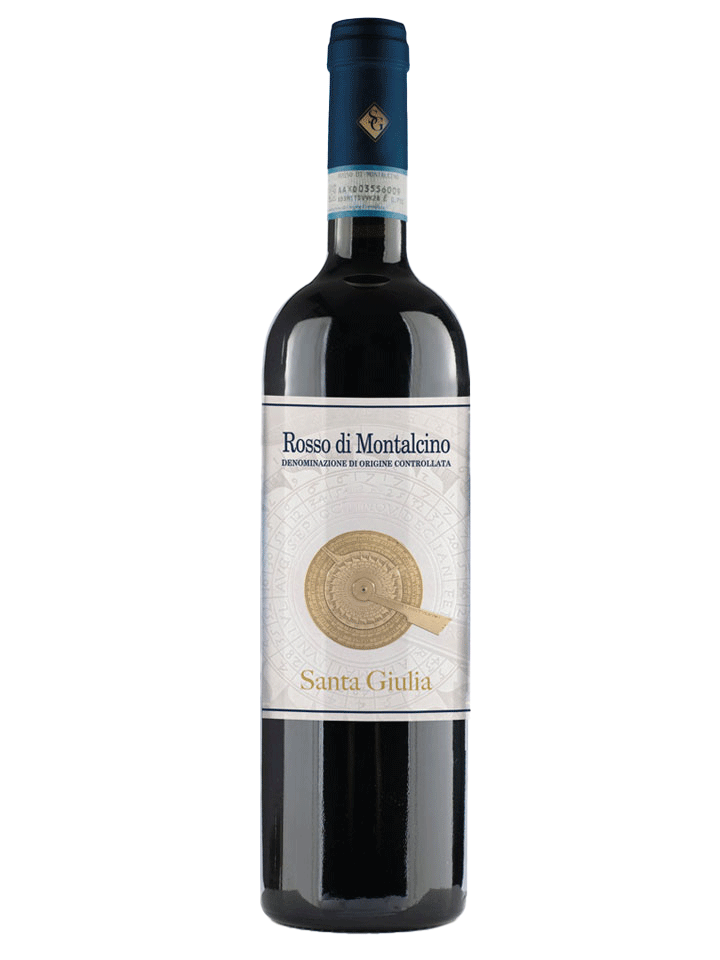 ロッソ・ディ・モンタルチーノ
ロッソ・ディ・モンタルチーノ
伝統を守り自然を尊重する家族経営のワイナリー
伝統を守り自然を尊重する家族経営のワイナリー
原産国　：ｲﾀﾘｱ/DOC ﾛｯｿ･ﾃﾞｨ･ﾓﾝﾀﾙﾁｰﾉ
生産者　：サンタジュリア
品種　　：サンジョベーゼ
味わい　：赤・辛口・フルボディ
原産国　：ｲﾀﾘｱ/DOC ﾛｯｿ･ﾃﾞｨ･ﾓﾝﾀﾙﾁｰﾉ
生産者　：サンタジュリア
品種　　：サンジョベーゼ
味わい　：赤・辛口・フルボディ
希望
小売
\4,600 (税込 \5,060)
価格
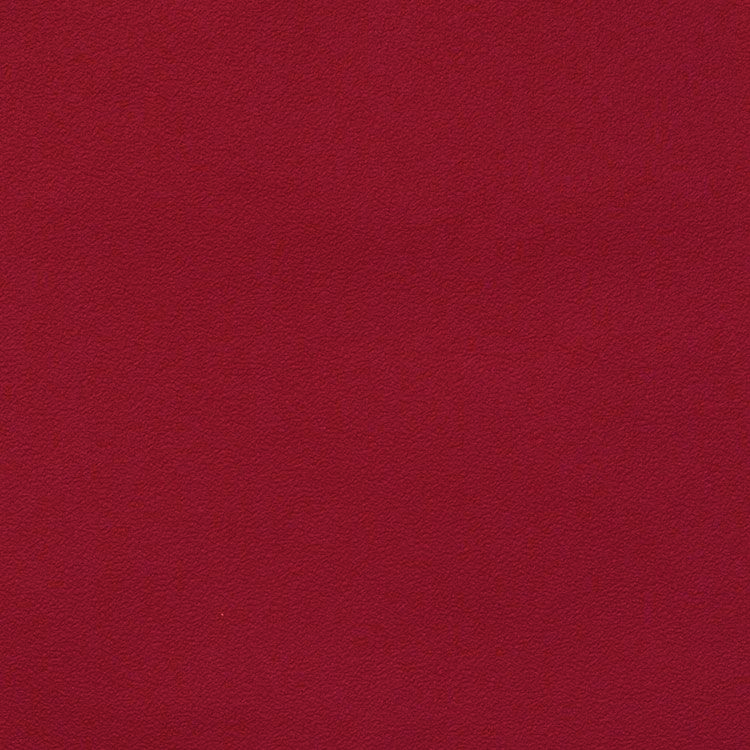 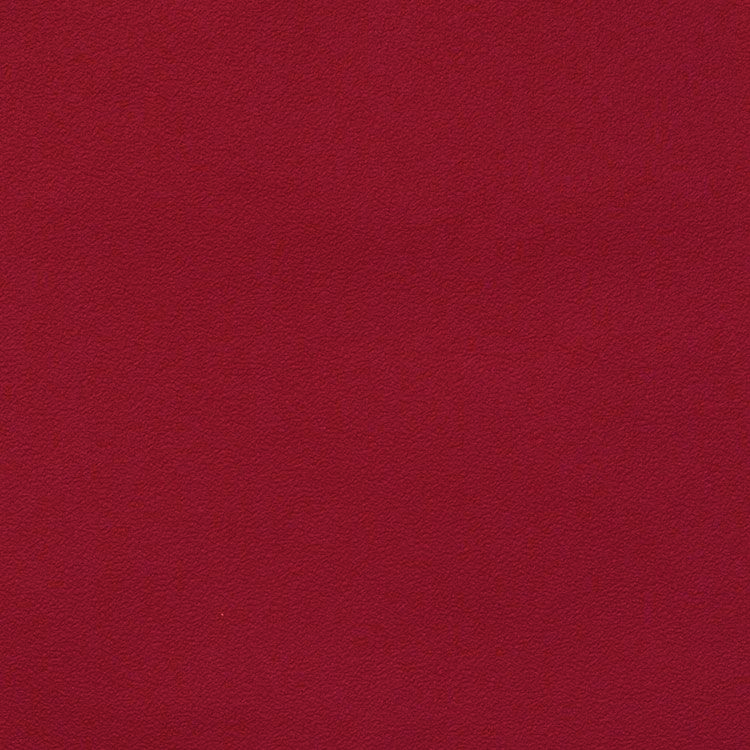 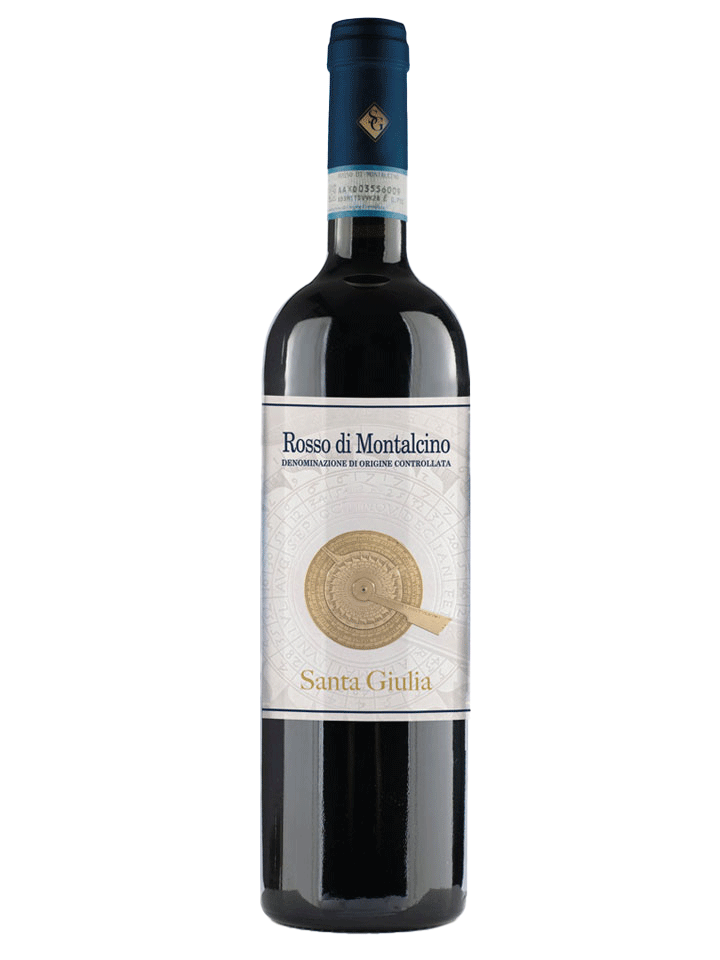 ロッソ・ディ・モンタルチーノ
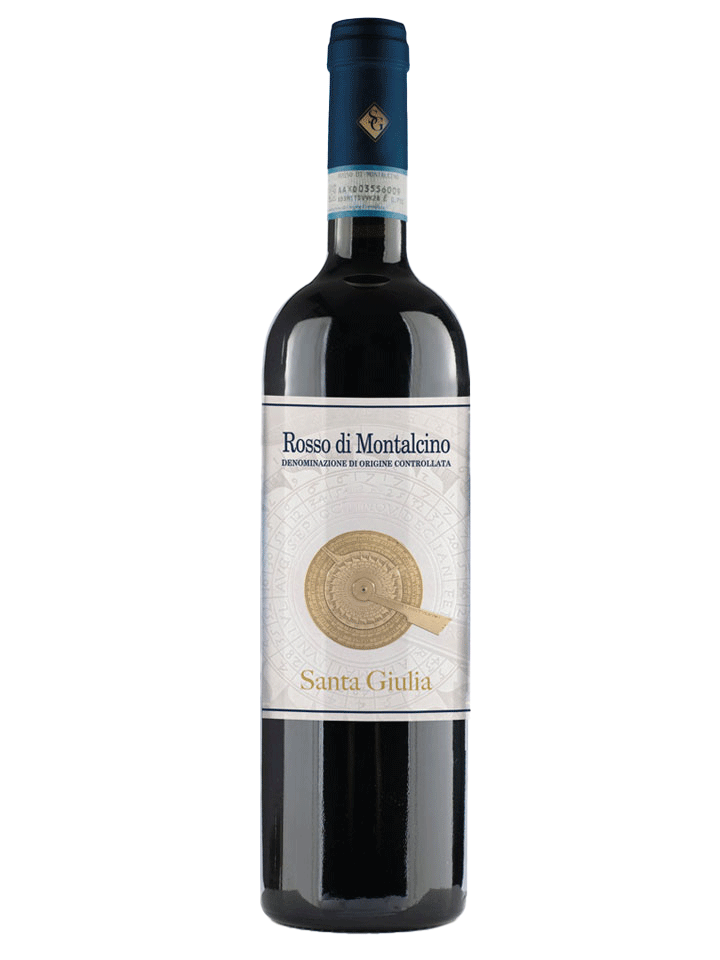 ロッソ・ディ・モンタルチーノ
伝統を守り自然を尊重する家族経営のワイナリー
伝統を守り自然を尊重する家族経営のワイナリー
ブルネッロの区画から任意の畑をロッソに指定。透明感のあるルビー色をしておりエレガントでフルーティな香りと味わい。白身赤身の肉料理やパスタ、生ハム、サラミチーズ等と相性が抜群です。
ブルネッロの区画から任意の畑をロッソに指定。透明感のあるルビー色をしておりエレガントでフルーティな香りと味わい。白身赤身の肉料理やパスタ、生ハム、サラミチーズ等と相性が抜群です。
原産国　：イタリア／ＤＯＣ　ロッソ・ディ・モンタルチーノ
生産者　：サンタジュリア
品種　　：サンジョベーゼ
味わい　：赤・辛口・フルボディ
原産国　：イタリア／ＤＯＣ　ロッソ・ディ・モンタルチーノ
生産者　：サンタジュリア
品種　　：サンジョベーゼ
味わい　：赤・辛口・フルボディ
\4,600 (税込 \5,060)
希望
小売
価格